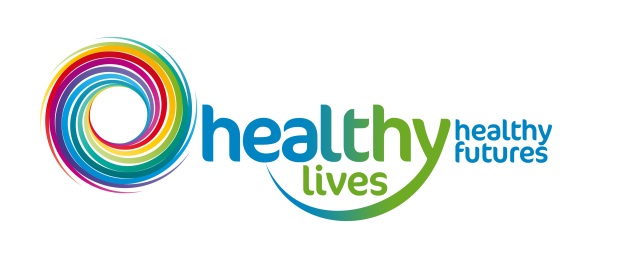 Healthy Lives, Healthy Futures UpdateNEL Partnership Board
March 2014
Key Comms and Engagement activities in Phase 2
Stakeholder Summit held 13th Feb 
Engagement Events delivered across North and North East Lincolnshire 
HLHF Road Shows delivered across the patch 
Press Release circulated 
Website updated with engagement materials and events 
Weekly update being circulated to all staff 
Work on-going with Grimsby and Scunthorpe Media group to deliver a joint event with NEL and NL councils
All engagement materials distributed to GP practices, Hospitals, Local Links, Libraries, voluntary groups etc
Stakeholder Summit Graphic Representation
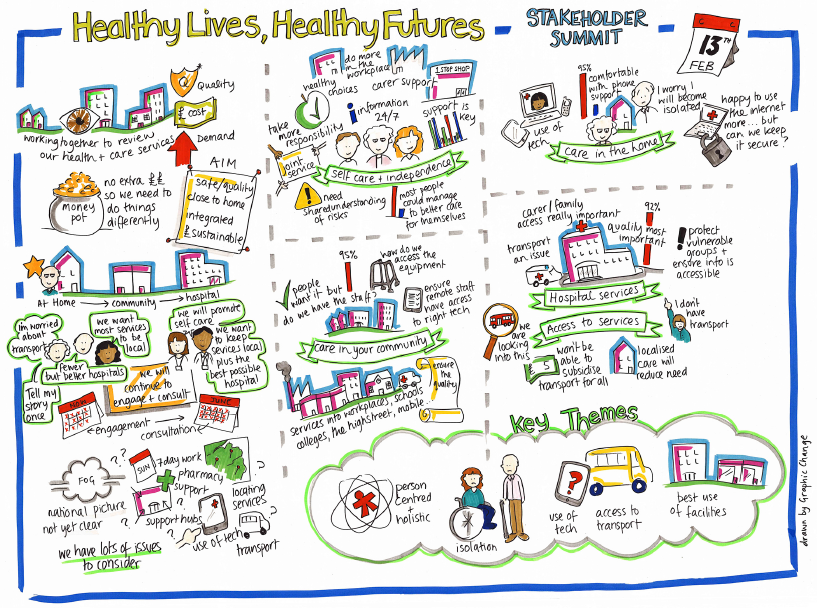 3/5 potential areas for consultation
Clinical working groups, FMG subgroup and C&E group to review evidence against evaluation criteria and make recommendation

Three areas for consultation

Hyper acute stroke
ENT inpatient surgery
Surgery on children

Two areas for consideration

Gynae cancer
Infertility
Regional team managing decision / recommendation for Hyper-acute stroke services
Two areas highlighted by provider workshops & ratified by CAG for centralisation
Two additional areas raised by CAG for consideration (to stop local provision)
They may not all require consultation
Next steps for consultation areas
Work with clinical working groups to review clinical evidence already collated
Complete financial & activity modelling for these areas
Categorise evaluation criteria:
Which indicators should be “owned” by which groups (e.g. CAG / FMG)
Which indicators refer to evidence base for the clinical decision (e.g. centralisation)
Which refer to location of services?
Clinical working groups to review modelling & clinical evidence against evaluation criteria and make recommendation as to location
Finance and Modelling  group and sub group, C&E group, transport group to review their elements and make recommendation
PMO team to develop business case/report with recommendations
Clinical Senate workshop review with CAG to endorse / critique / challenge proposals
Programme Board to review recommendations & make decision
Decision to be taken to Gov bodies and COMs for ratification (NL Gov Body decision, NEL COM)
OSC approval regarding consultation content (i.e. which elements require full consultation)
Decision making process
Decision on clinical pathway in April

Decision on location in May
Recommendation from relevant group (e.g. CAG, FMG)
Governing Body (NL) and COM (NEL) decision what goes for consultation
OSC ratification of consultation content
Programme Board to review recommendation & decide what goes for decision
March
April
May
May/June
Key dates
CAG review & recommendation 27th March
FMG review & recommendation 26th March
C&E review & recommendation 26th March
Transport group review 25th March
NEL CCG MP meeting 4th April
Clinical Senate workshop 4th or 10th April
Programme Board Decision 17th April 
NEL COM decision 1st May (It has been agreed that this meeting may need to be moved to align NEL and NL COM decision making timescales) 
NEL Partnership board ratification 8th May
NL Governing Body decision 8th May
NL COM ratification 22nd May (It has been agreed that this meeting may need to be moved to align NEL and NL COM decision timescales) 
NL Governing Body/NL Partnership Board meeting 26th June  – Public decision on consultation (To be arranged)